Законы урока
не выкрикивать, 
быть терпеливым,
дать возможность высказаться своим товарищам,
 уважать друг друга.
Мои 
знания - моё 
богатство!
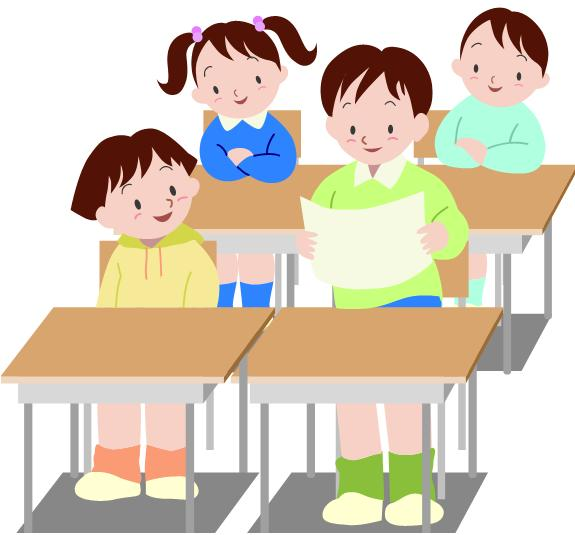 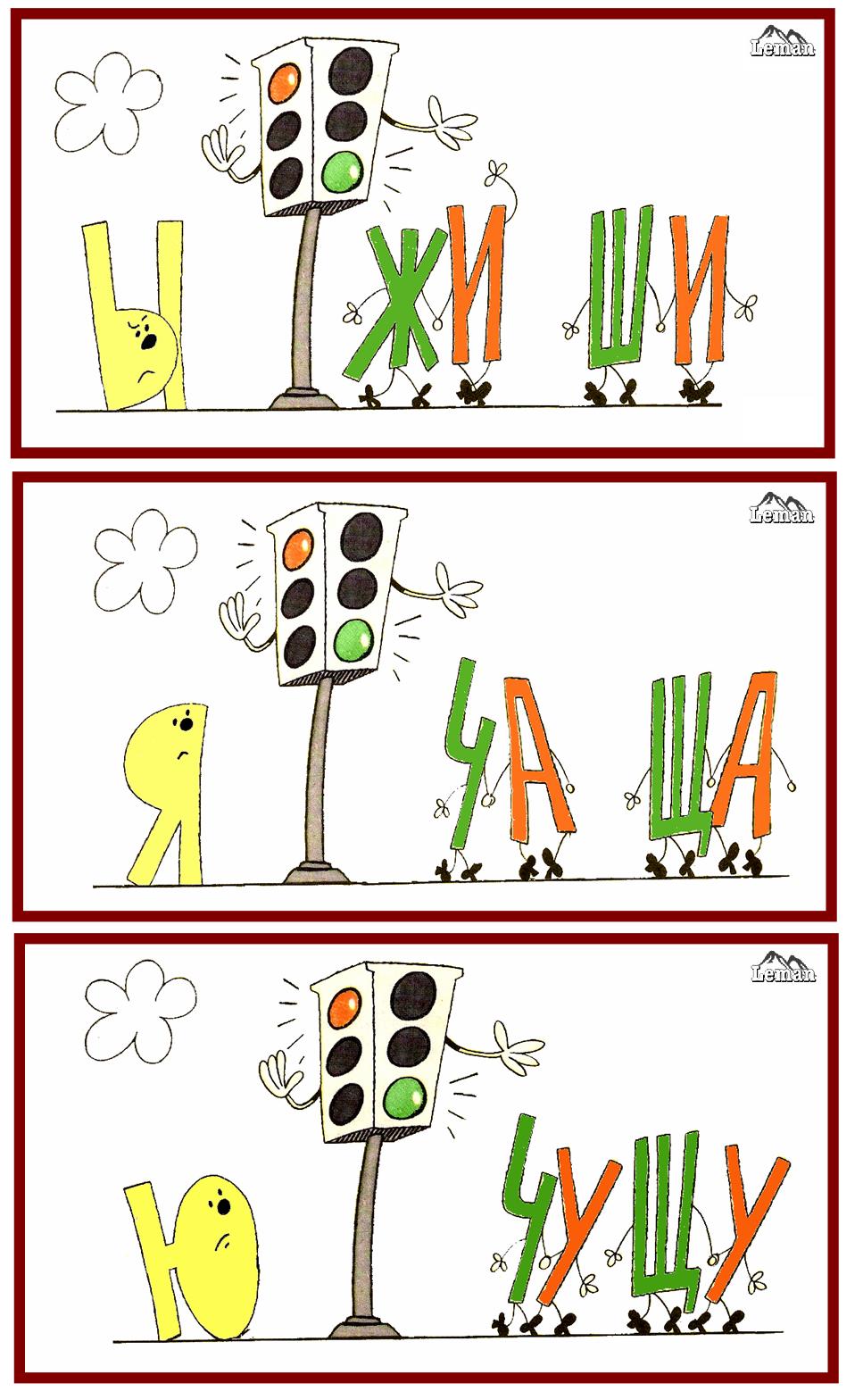 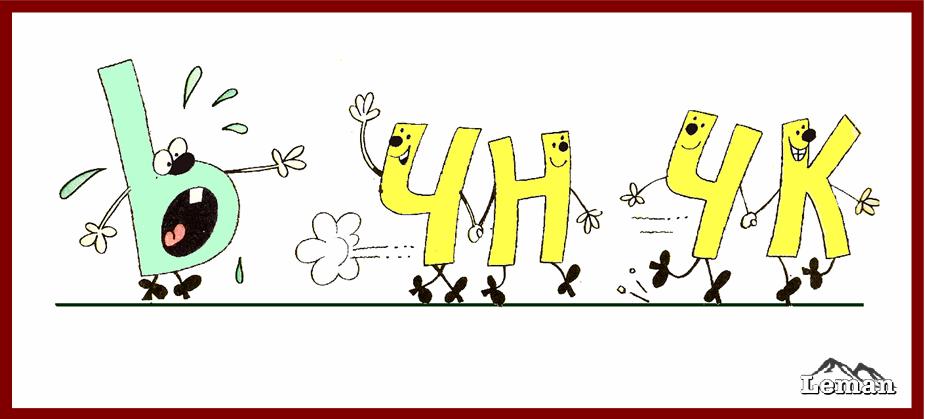 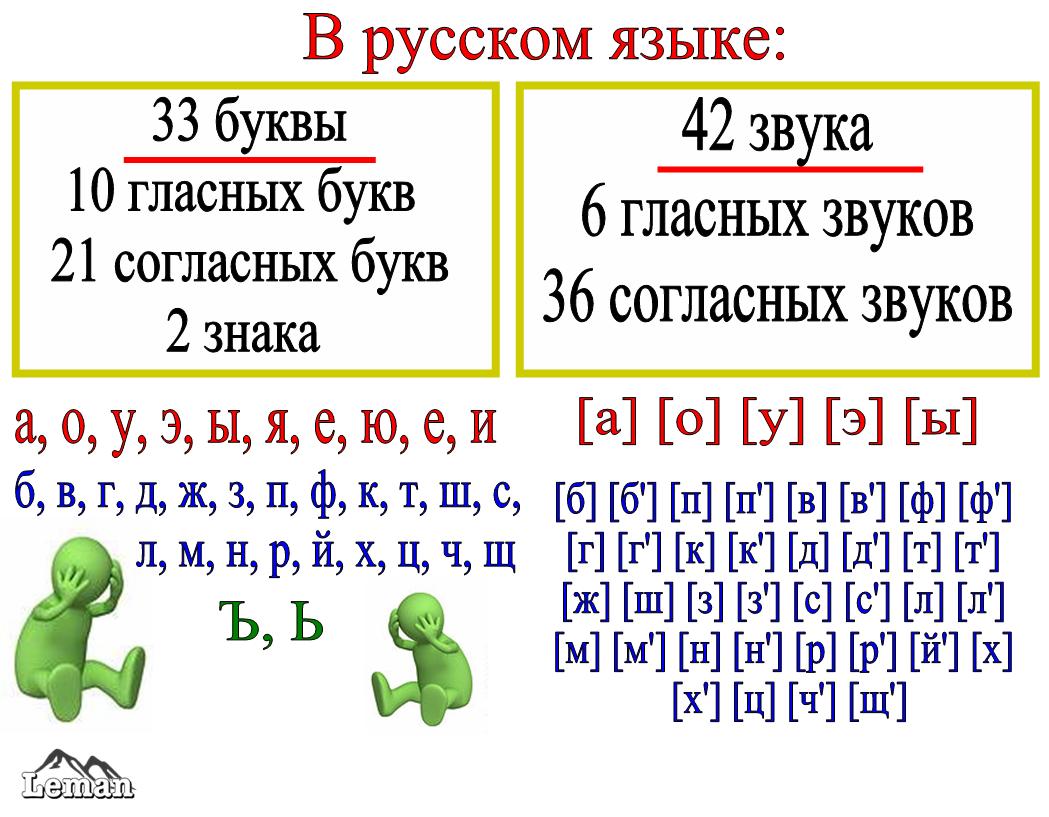 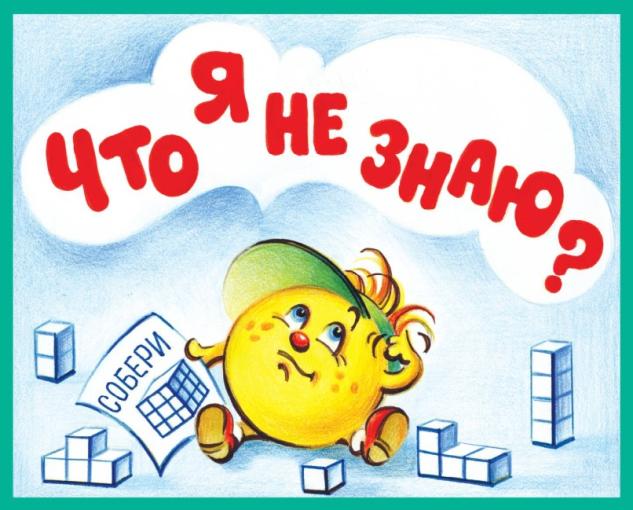 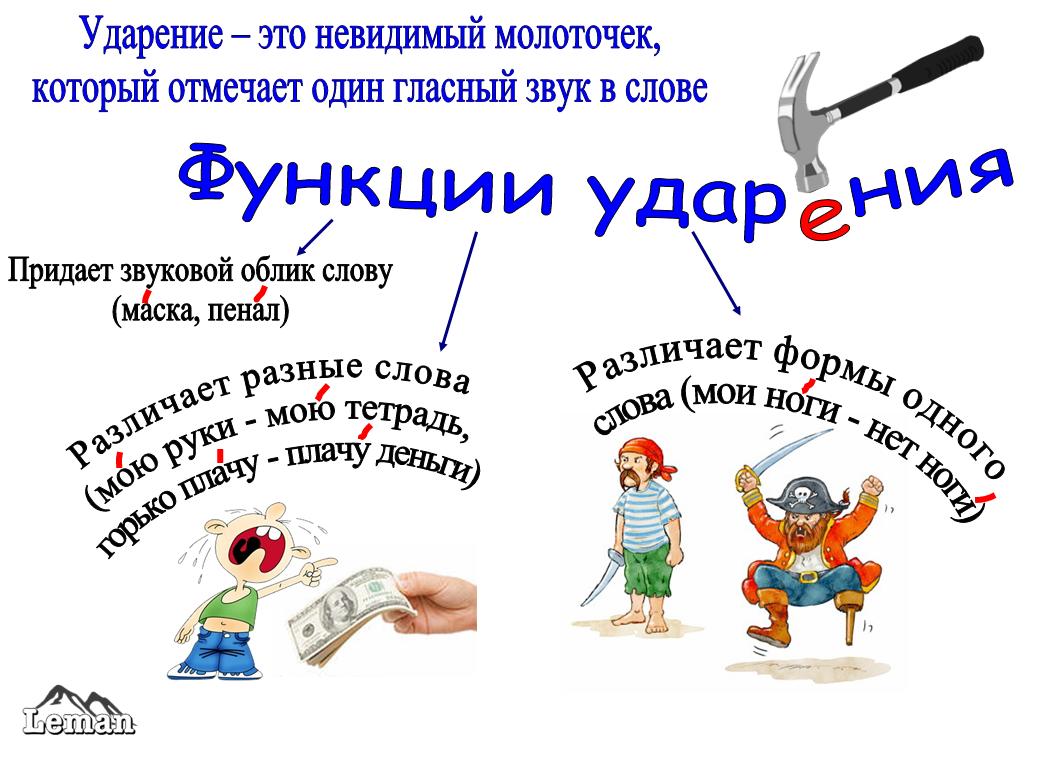 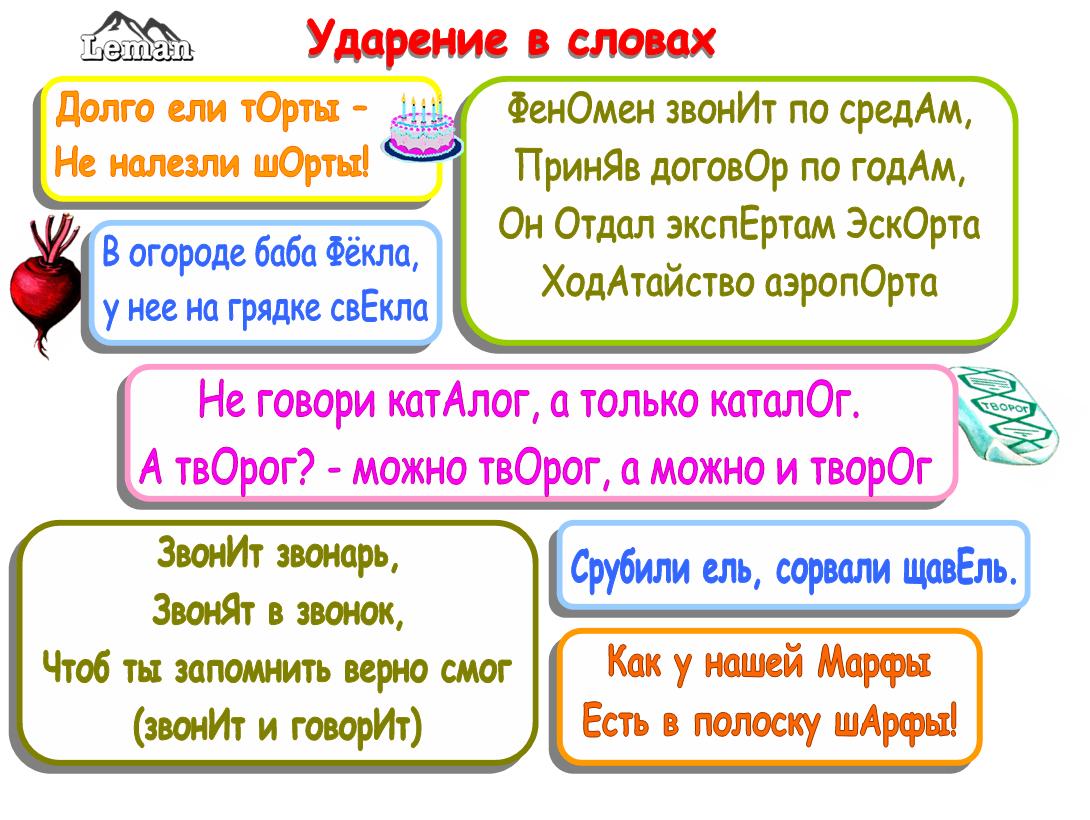 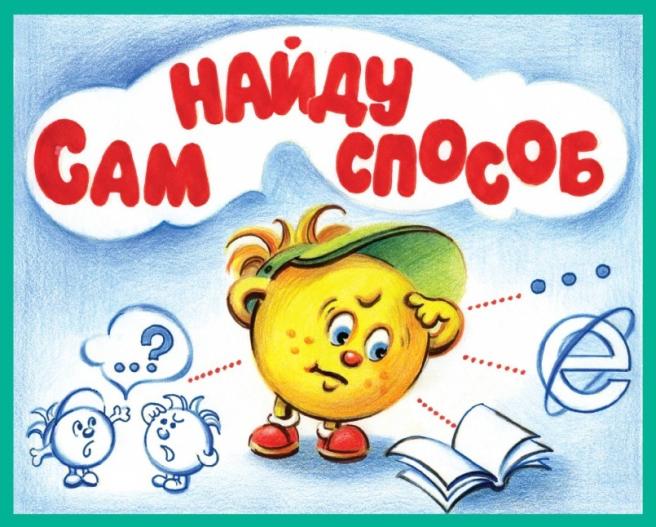 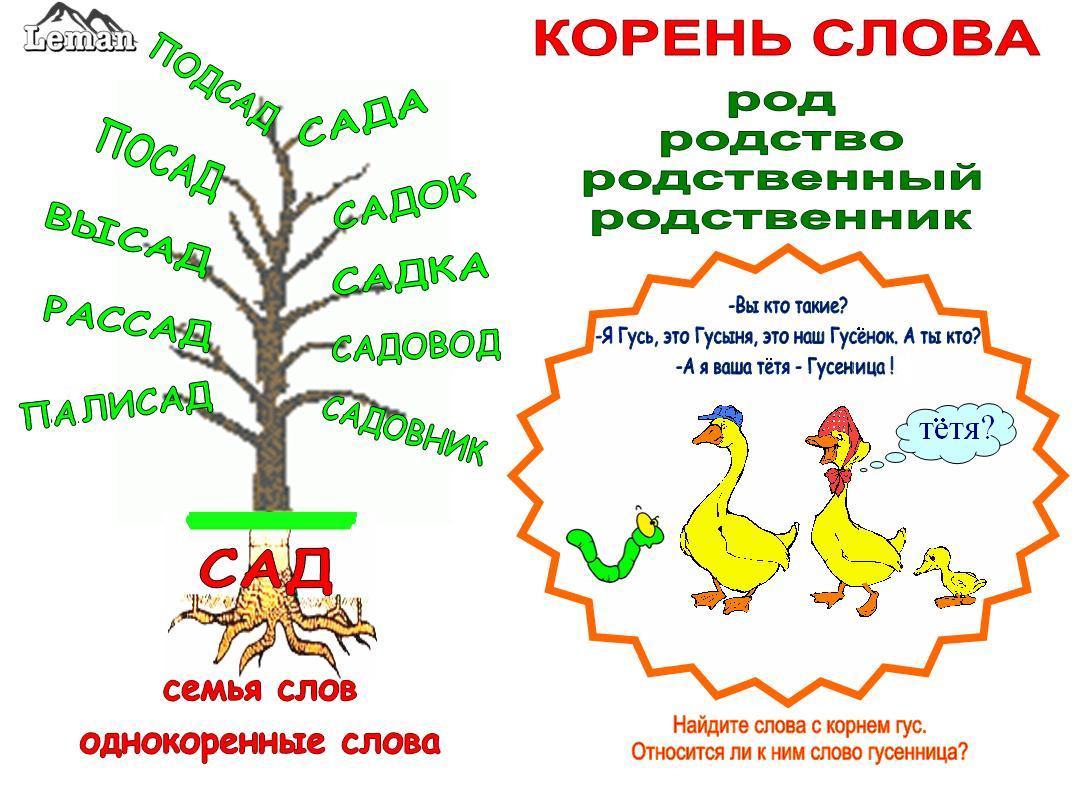 Работа в группах.    Игра «Проверь безударную глассную в корне»
с л . н  ы,  к р . т  ы, л . с и, л . с  а.
т р . в а, в . д а
с л . г а, к . н  и , м . ч и,  л . с и.
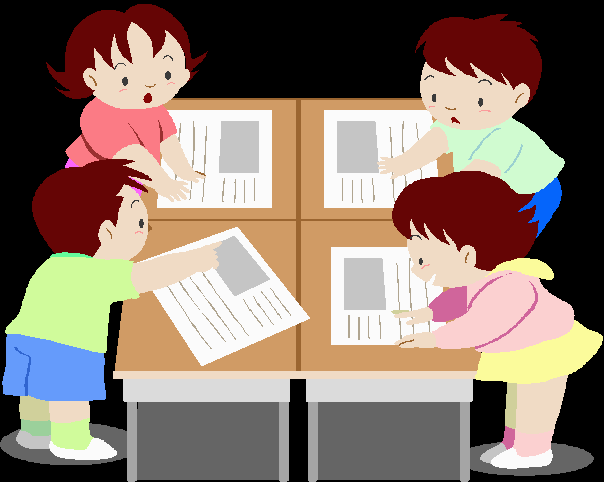 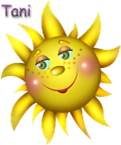 П Л. ДЫ
/
Г . Р А
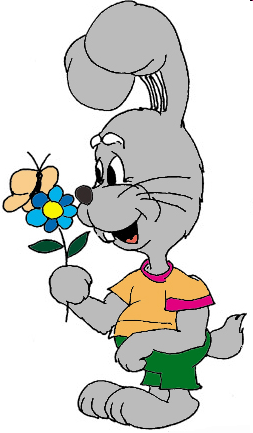 С Н . Г А
МОЛОДЕЦ!
П . Л Я
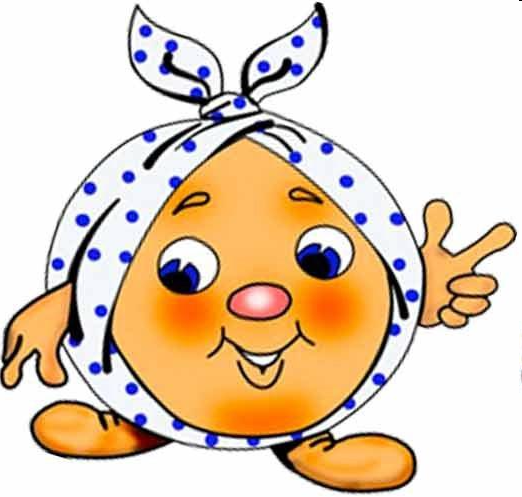 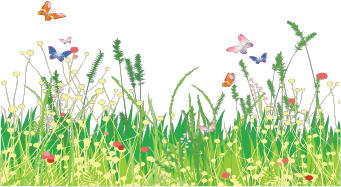 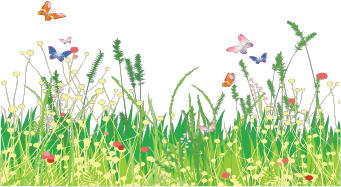 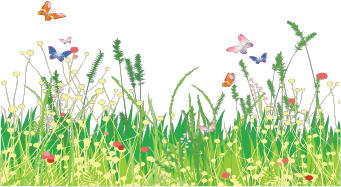 ъ
я
ь
ю
е
Спасибо  за  работу !
Вы  умнички !